www.heloa.ac.uk
#HELOAconference
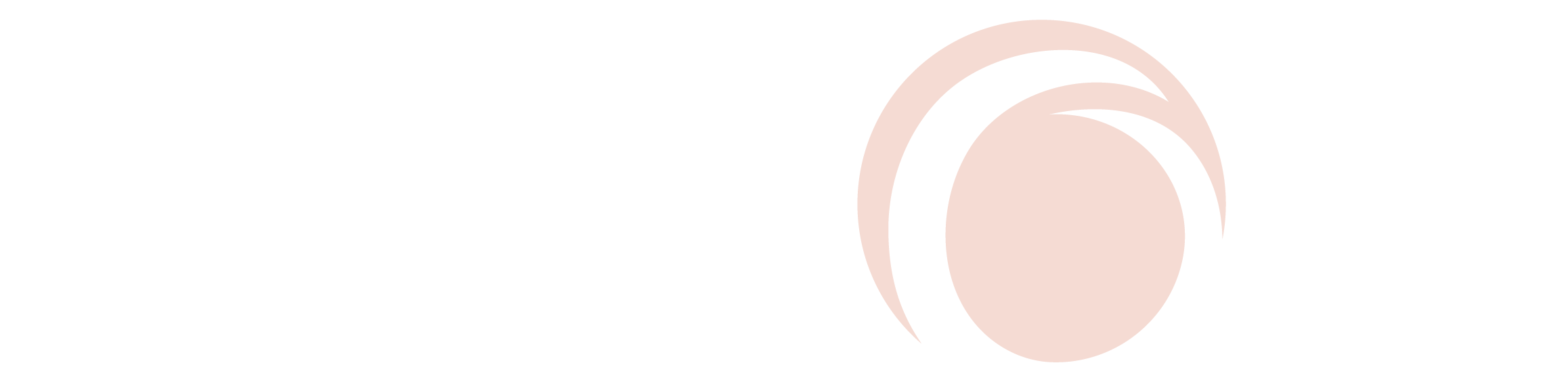 Name of event/talkPresenter name
Registered Charity numbers: 1182953 (England & Wales) and SC050285 (Scotland)
www.heloa.ac.uk
#HELOAconference
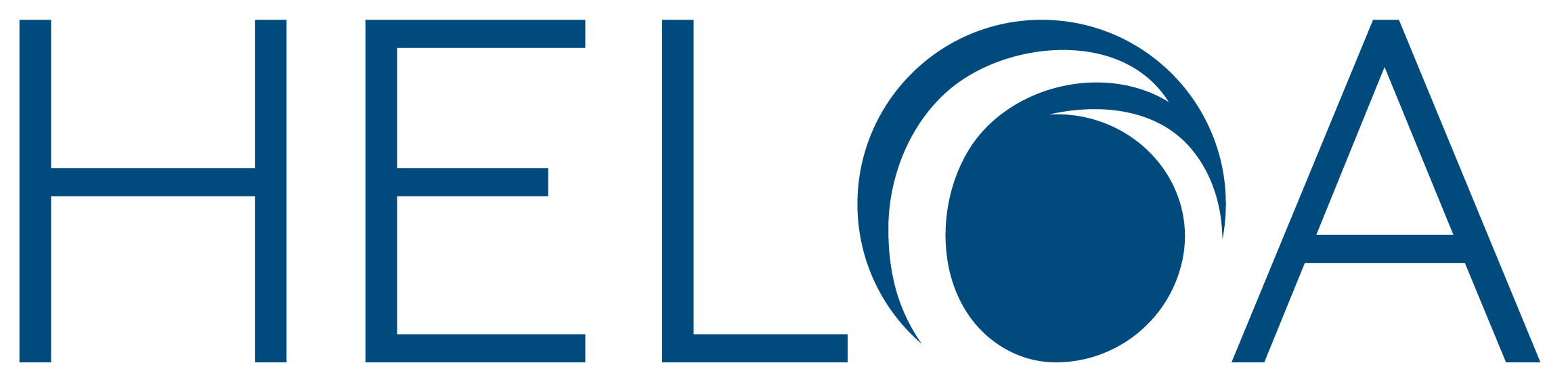 Welcome to Conference
Write your text here. Always using Microsoft Sans Serif at no less than 14
Use this body slide or slide 3 throughout your presentation, not both
Registered Charity numbers: 1182953 (England & Wales) and SC050285 (Scotland)
www.heloa.ac.uk
#HELOAconference
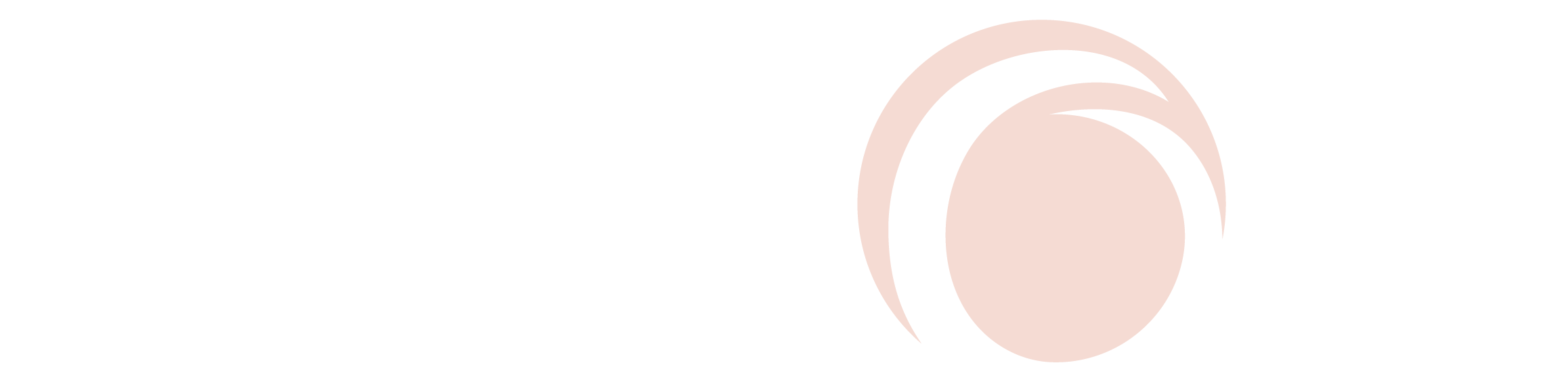 Welcome to Conference
Write your text here. Always using Microsoft Sans Serif at no less than 14
Use this body slide or slide 2 throughout your presentation, not both
Registered Charity numbers: 1182953 (England & Wales) and SC050285 (Scotland)